Twenty-Fourth Sunday after Pentecost
Year A
Joshua 24:1-3a, 14-25 and Psalm 78:1-7  •  Wisdom of Solomon 6:12-16 or Amos 5:18-24 and Wisdom of Solomon 6:17-20 or Psalm 70  •  1 Thessalonians 4:13-18 • Matthew 25:1-13
Joshua made a covenant with the people that day, and made statutes and ordinances for them …
Joshua 24:25ab
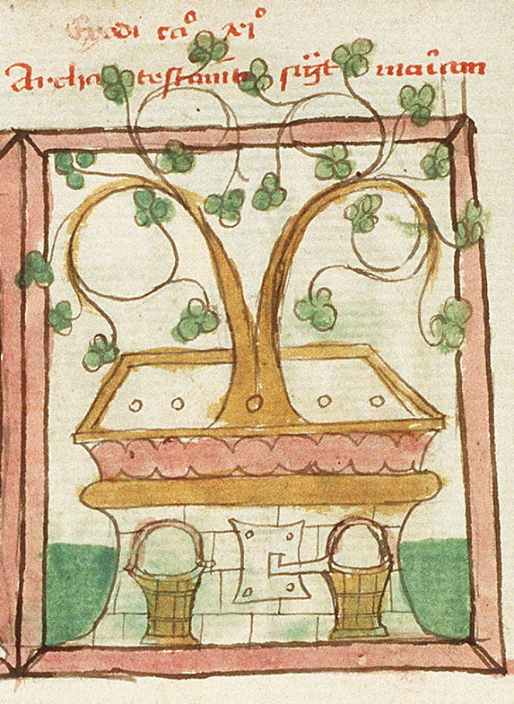 Budding Growth from the Ark of the Covenant

Museum Meermanno Westreenianum
The Hague,
Netherlands
We will tell to the coming generation the glorious deeds of the LORD … 
so that they should set their hope in God …
Psalm 78:4b, 7a
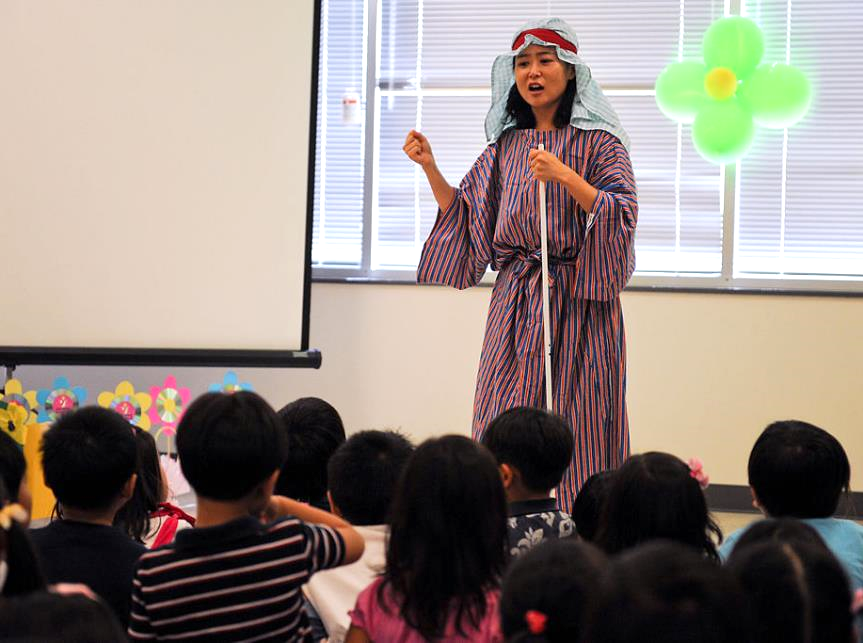 Sunday School  --  Korean Central Presbyterian Church, Centreville, VA
But let justice roll down like waters, and righteousness like an everflowing stream.
Amos 5:24
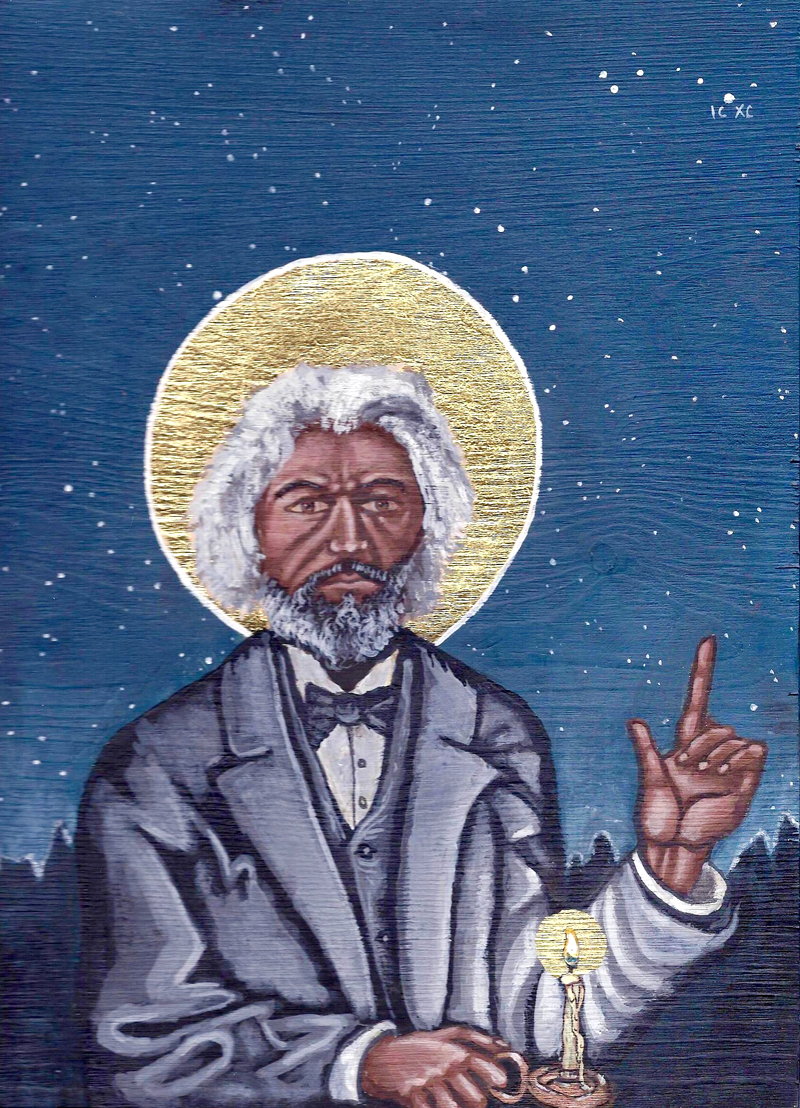 Frederick Douglass

Kelly Latimore
But I am poor and needy; hasten to me, O God!  You are my help and my deliverer; O LORD, do not delay!
Psalm 70:5
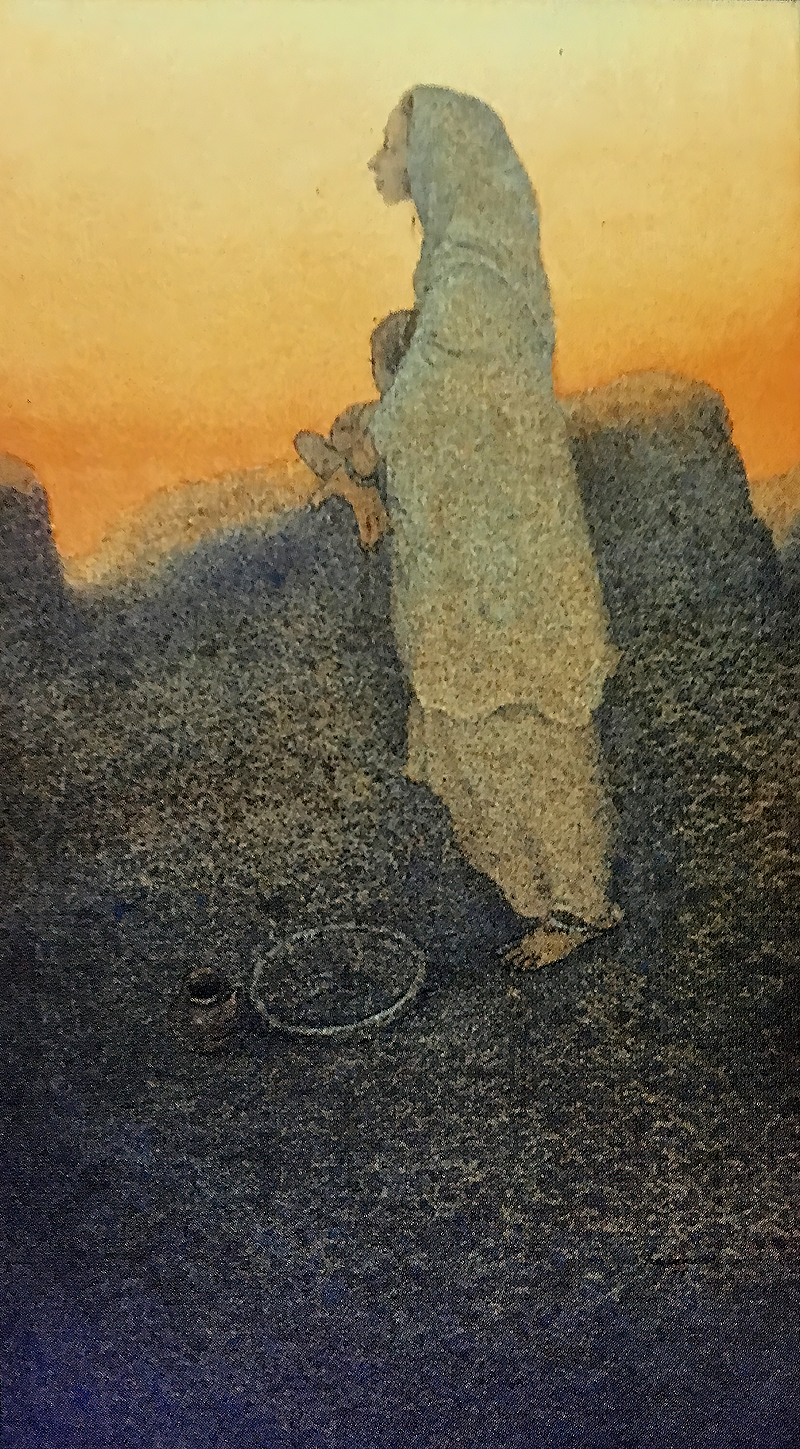 Blessed are the Poor

Frank Wesley
Then we … will be caught up in the clouds together with them to meet the Lord in the air; and so we will be with the Lord forever.
1 Thessalonians 4:17ac
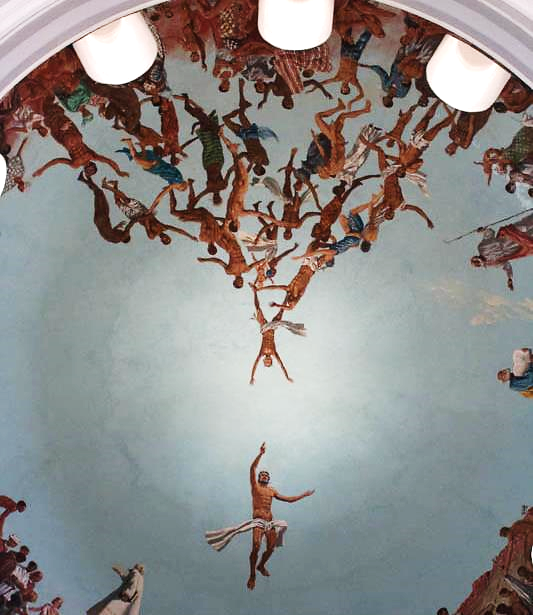 Meeting God

Mural in Dome of Cathedral
Dakar, Senegal
"… the kingdom of heaven will be like this. Ten bridesmaids took their lamps and went to meet the bridegroom.
Matthew 25:1
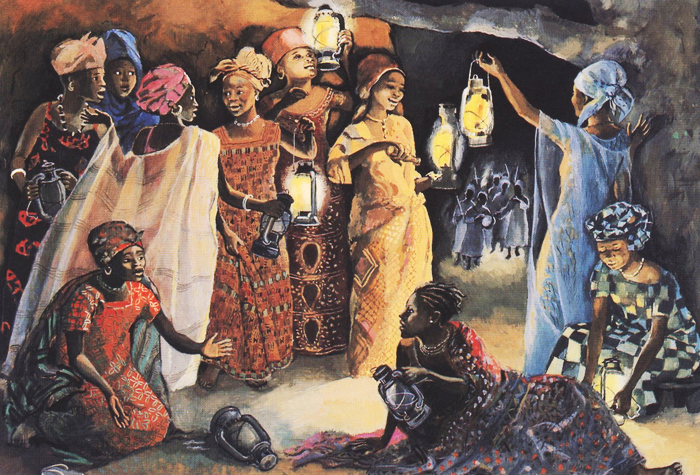 The Ten Bridesmaids  -- JESUS MAFA, Cameroon
As the bridegroom was delayed, all of them became drowsy and slept.
Matthew 25:5
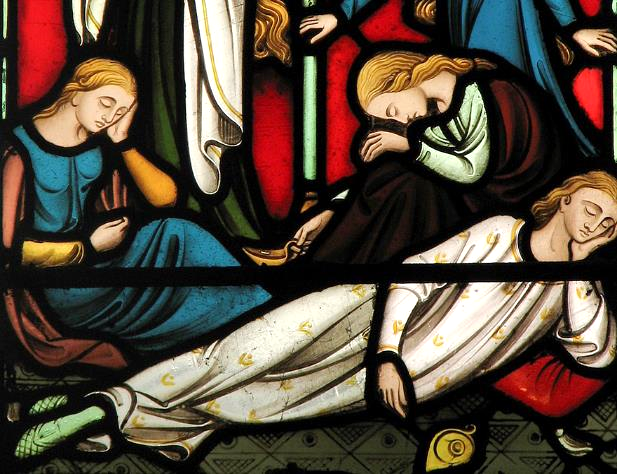 The Bridesmaids Sleeping  --  Stained Glass, Church of St. Giles, Oxford, England
But at midnight there was a shout, 'Look! Here is the bridegroom! Come out to meet him.'
Matthew 25:6
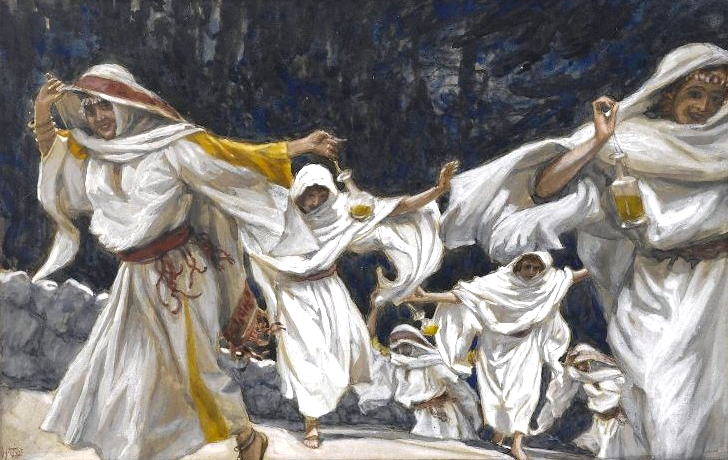 The Bridesmaids  --  James Tissot, Brooklyn Museum, New York, NY
Keep awake therefore, for you know neither the day nor the hour."
Matthew 25:13
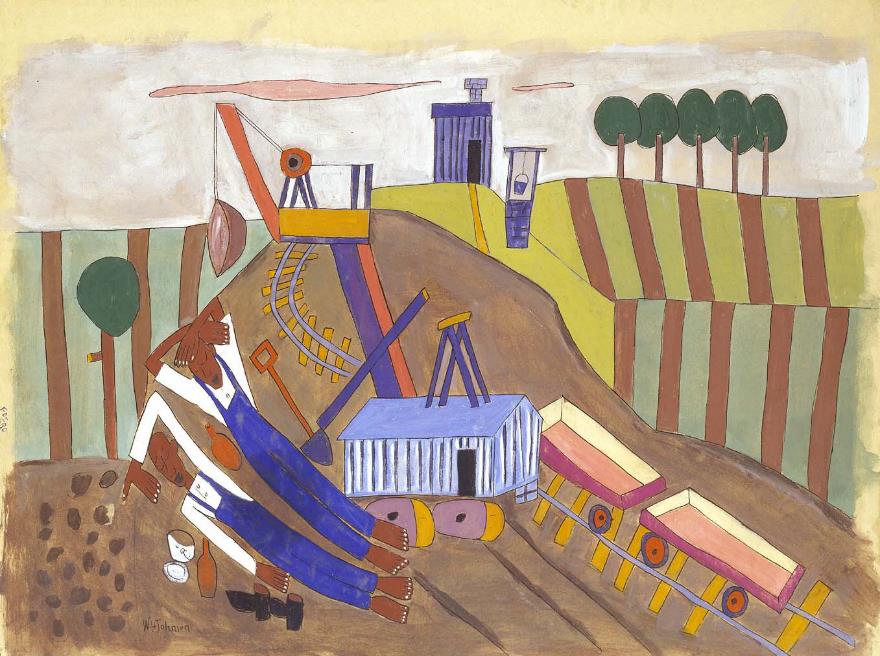 Lunchtime Rest  --  William H. Johnson, Smithsonian Museum of American Art, Washington, DC
Credits
New Revised Standard Version Bible, copyright 1989, Division of Christian Education of the National Council of the Churches of Christ in the United States of America. Used by permission. All rights reserved.

https://commons.wikimedia.org/wiki/File:Speculum_Ark_of_the_Covenant.jpg
https://commons.wikimedia.org/wiki/File:Korean_Central_Presbyterian_Church.jpg
Kelly Latimore Icons, https://kellylatimoreicons.com/
Estate of Frank Wesley, http://www.frankwesleyart.com/main_page.htm
https://www.flickr.com/photos/carsten_tb/22260925034/ - Carsten ten Brink
http://diglib.library.vanderbilt.edu/act-imagelink.pl?RC=48394
https://www.flickr.com/photos/paullew/6317715388/ - Fr Lawrence Lew, O.P.
https://commons.wikimedia.org/wiki/File:Brooklyn_Museum_-_The_Foolish_Virgins_(Les_vierges_folles)_-_James_Tissot_(cropped).jpg
https://www.flickr.com/photos/americanartmuseum/3662422645/


Additional descriptions can be found at the Art in the Christian Tradition image library, a service of the Vanderbilt Divinity Library, http://diglib.library.vanderbilt.edu/.  All images available via Creative Commons 3.0 License.